程式語言
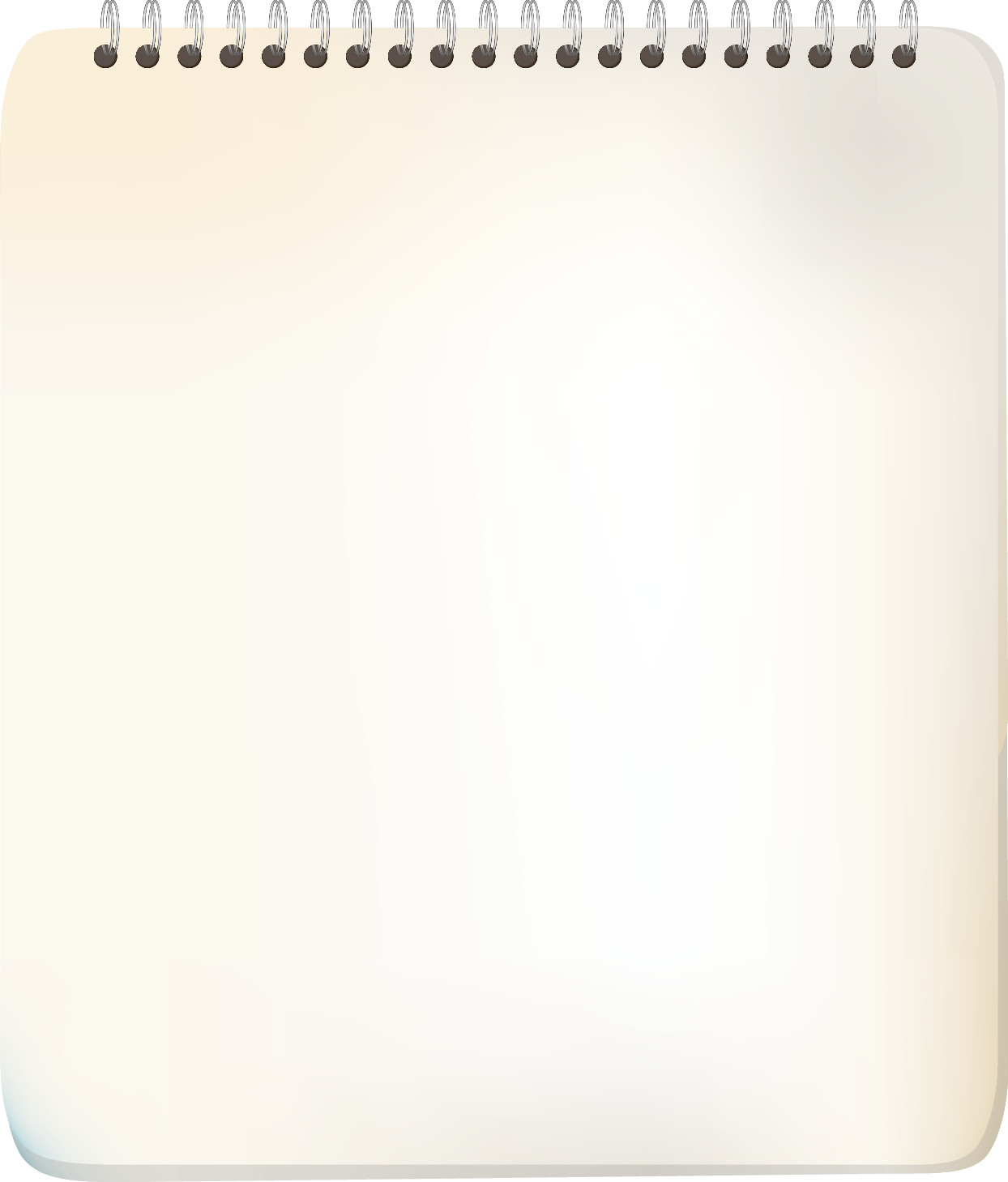 9-1 程式語言發展史
9-2 資料型態
9-3 程式指令
9-4 程序定義和使用
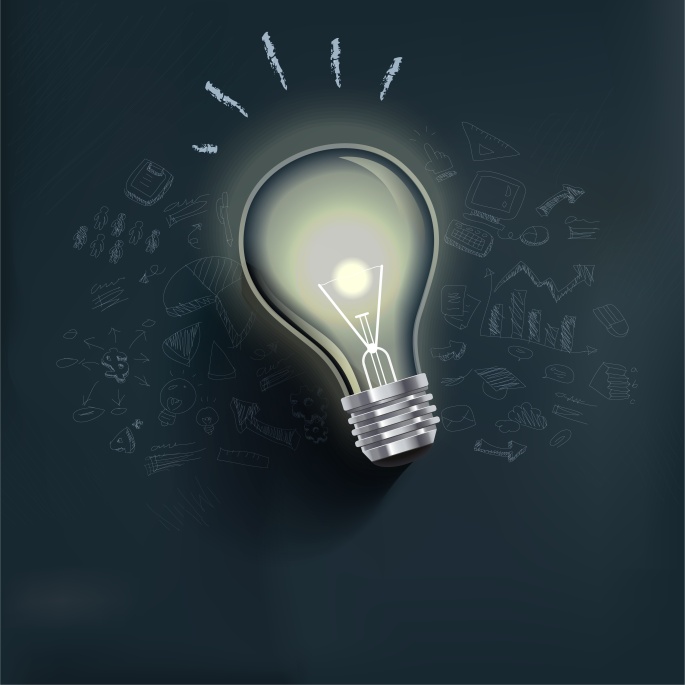 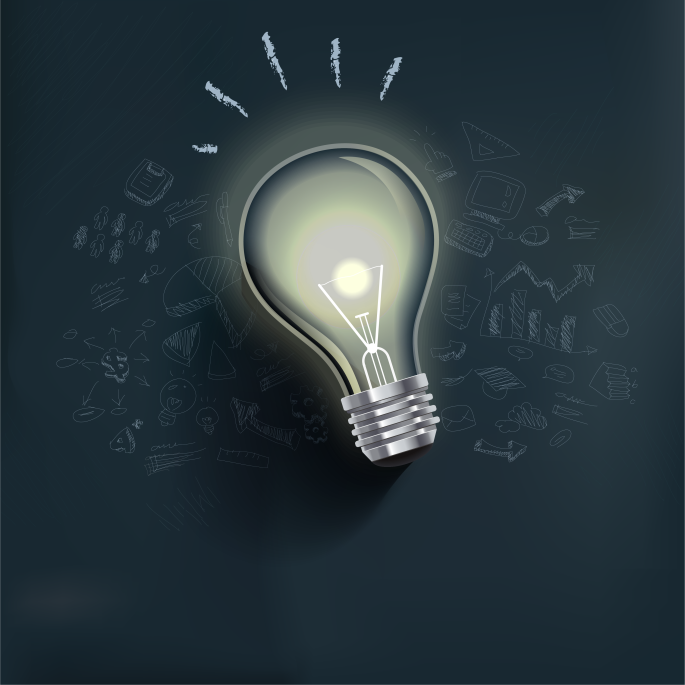 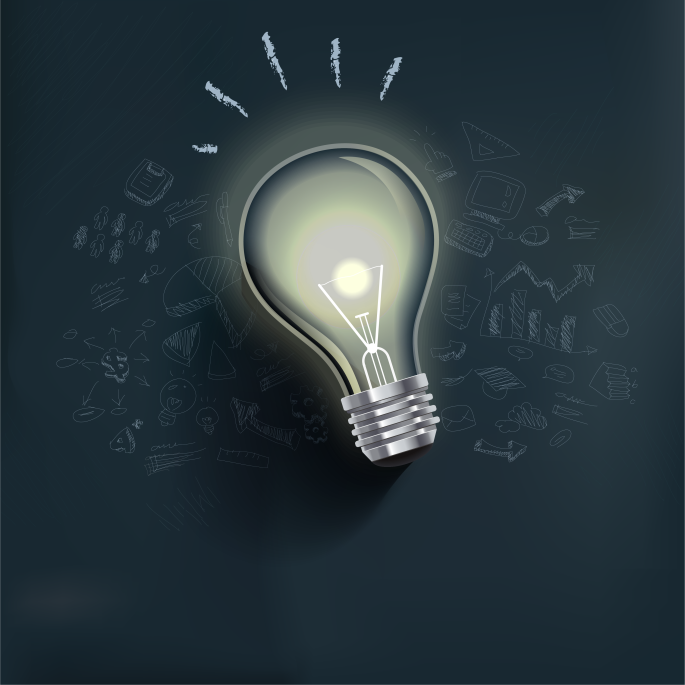 9-1 程式語言發展史
FORTRAN
LISP
COBOL
BASIC
PASCAL
C
PROLOG
ADA
C++
Python
JAVA
JavaScript和 ASP.NET
Kotlin 和 Swift
9-1 程式語言發展史
電腦只能接受0與1組成的機器語言(machine language)。
這些機器語言所代表的意義，通常是做些簡單的加減運算，或是將特定的值指定給暫存器(register)。
組合語言(assembly language)把一個以0、1組成的字串用較容易理解的符號表示，譬如相加之指令以機器語言表示為01011010，而在組合語言則以ADD來表示。
9-1 程式語言發展史
組合語言撰寫出來的程式，須透過組合器(assembler)，轉換成機器語言，才能為中央處理器接受。
組合語言缺點：
由於組合語言是直接反應機器語言的指令，必須根據每個中央處理器的特性來設計，所以不同規格的電腦就各自有自己的組合語言，如此造成程式設計師學習上的困難，且寫出來的程式也只能在特定電腦上執行。
組合語言只具備有簡單的指令，所以寫出來的程式通常不具結構性，程式冗長且難以閱讀，也就是我們雖然能夠理解各個指令的意義，但是整個程式所欲達到的功能卻不易理解。
9-1 程式語言發展史
組合語言稱作低階語言(low level language)，表示組合語言寫出來的程式可讀性(readability)很低，同時這也是高階語言(high level language)被發展設計出來的原因。
高階語言如C語言，寫出來的程式，比起組合語言寫出來的程式，更容易為一般人所理解。
高階語言和機器的特性並沒有很密切的對應，所以較具有可攜性(portability)。
9-1 程式語言發展史
高階語言寫出來的程式還要經過編譯(compile)的步驟才能執行。
整個編譯的過程如下圖所示：
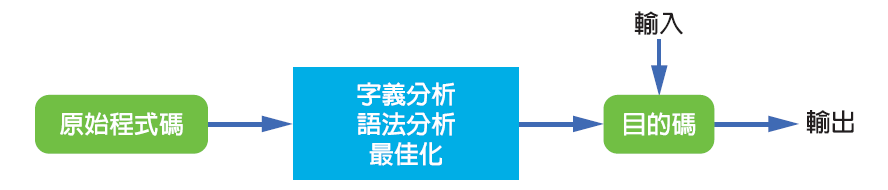 高階程式編譯和執行流程
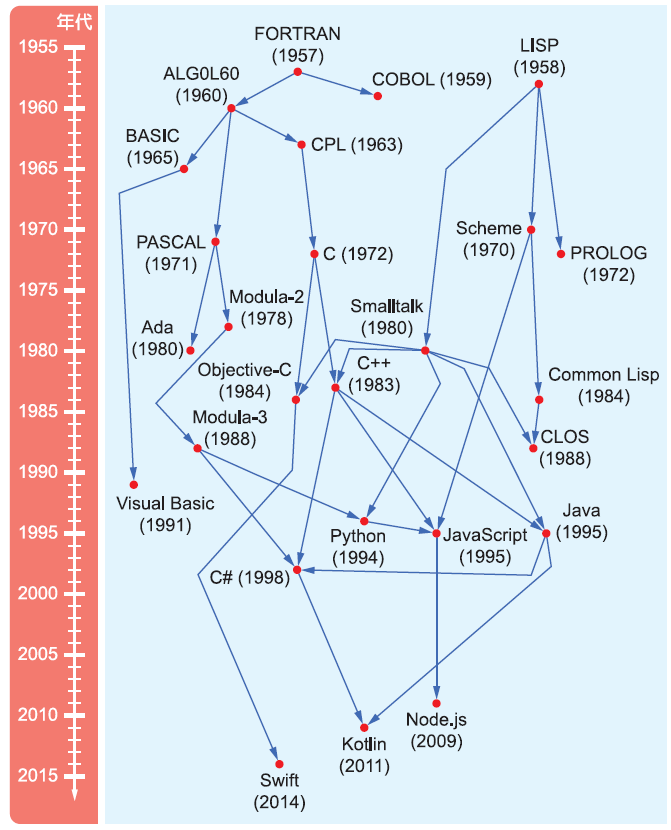 第一個誕生的高階程式語言是1957年推出的FORTRAN。
1958年推出的LISP，程式的變數並不需要有固定型態，並採用直譯的執行方式，也是有其擁護者。
FORTRAN
第一個高階語言是IBM公司於1957年右推出的FORTRAN(FORmula TRANslation language)，中文翻譯成「福傳語言」。
該語言當初是針對工程方面所需要的複雜科學計算所設計的，因此其程式敘述類似數學的式子。
不少工程數學或數值分析的程式及套裝軟體是利用FORTRAN所書寫的，尤其是需要大量計算的物理、氣象領域。
FORTRAN
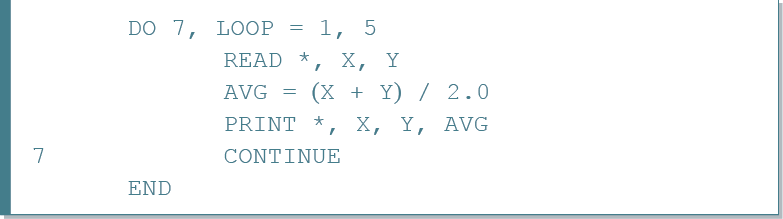 FORTRAN程式片段：
可以讓使用者輸入5對數字，然後把該數字和平均值印出來，其中第一行的數字“7” 對應到第五行的數字“7”，用以表示迴圈的範圍。
LISP
LISP(LISt Processing)是美國學術重鎮麻省理工學院(MIT)的教授John McCarthy於1958年所推出的。
LISP並不強調數值運算的效率，反而提供很具彈性的符號表示與運算表示式，所以適合做符號運算(symbolic computation)，因此在人工智慧的應用上特別重要。
LISP
COMMON LISP是目前最通用的版本，之後也擴充了CLOS(Common Lisp Object System)，提供物件導向的程式結構。
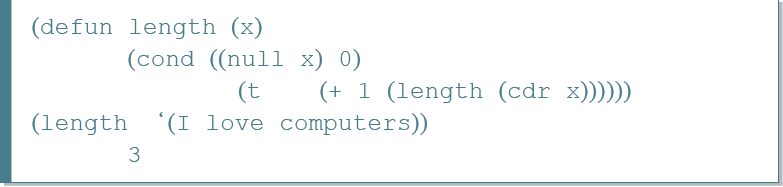 LISP程式片段：
前3行首先定義一個函數叫作“length”，該函數計算一個串列(list)內包含幾個元素。接著在第4行呼叫該函數， 並且輸入串列「( I love computers)」，則會回傳“3”。
COBOL
COBOL(Common Business Oriented Language)是專為商業資料處理而設計的語言，當時是由美國國防部推動成立的資料系統語言組織CODASYL(COnference of DAta SYstem Language)編定，而於1959年發表。
COBOL提供便利的檔案描述與處理，整個程式的結構，也特別重視資料的定義，適於描述不同類型的商業資料。目前仍然有一些早期開發的商業系統，繼續使用COBOL，特別是銀行界。
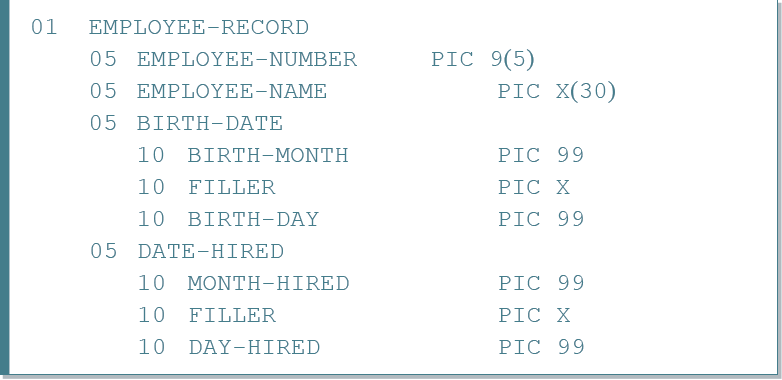 COBOL範例：
以階層式的方式定義員工的相關資料。其中“EMPLOYEE”稱作集體項，包含階層號碼和資料名稱；其餘的為基本項，除了階層號碼和資料名稱，還包含資料格式定義，譬如“X”符號代表文數字資料型態。至於FILLER主要是用來填補不用或不會參考到的位置，在程式中不會用到。
BASIC
1965年推出BASIC(Beginner's All purpose Symbolic Instruction Code)。
早期個人電腦還在使用DOS作業系統的時候，裡面就附有QBASIC的開發環境，所以當時很多人第一個接觸的程式語言就是BASIC。
微軟以該語言為基礎，於1991年推出VISUAL BASIC(簡稱VB)，為BASIC語言提供了視覺化的簡易開發環境。
BASIC
目前以BASIC為主的商用程式語言版本只剩VB。
BASIC的好處是簡單易學，缺點則是不夠嚴謹。
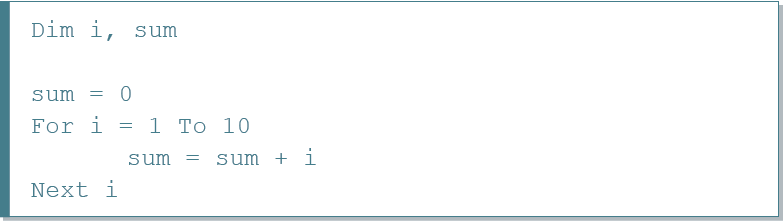 BASIC範例：
計算從1加到10的和，其中“Dim”表示後面要宣告變數，但是並不需要明確指出變數“i”和“sum”的資料型態。
PASCAL
1971年推出的PASCAL，該語言的名稱是紀念17世紀重要的法國數學家BLAISE PASCAL。
PASCAL具有完備的資料型態，和結構化的控制結構，所以語言更有效率也更易於使用。
由於其程式可讀性高，所以常為教科書教導初學者所用。
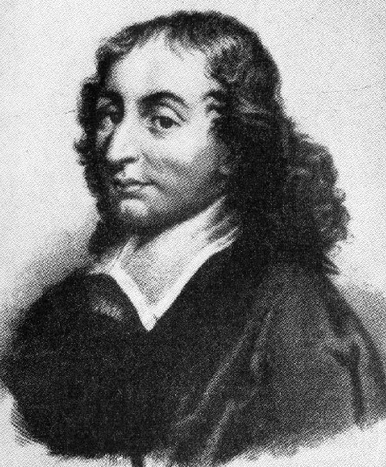 BLAISE PASCAL
PASCAL
目前較為人知的是物件化的PASCAL語言，由Borland公司的Delphi產品所支援。
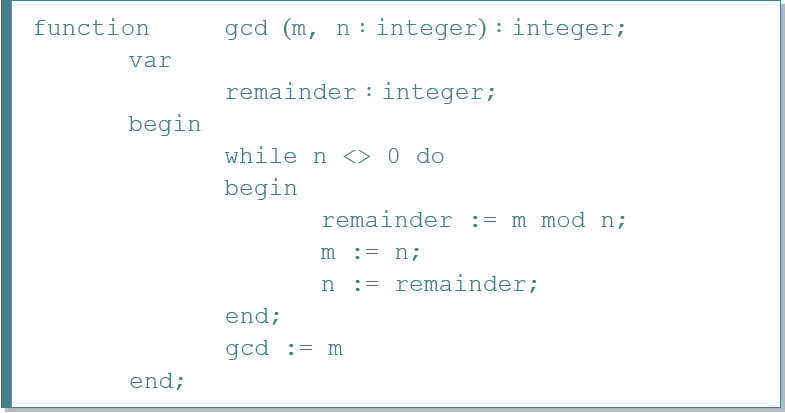 PASCAL範例：
定義了一個PASCAL的函數叫作“gcd”，該函數會根據兩個參數“m”和“n”，計算他們的最大公因數，然後將該值回傳給呼叫此函數的式子。
C
美國AT&T貝爾實驗室，為了設計UNIX系統，而於1972年研發出C語言。
C語言和PASCAL類似，同樣具有高階的結構化敘述，但是為了因應作業系統控制硬體的需求，也具備了類似低階語言的控制硬體能力。
由於其強大的功能，在資訊工業興盛的臺灣，幾乎是電資學院以及理工科系學生必修的重要語言。
PROLOG
PROLOG(PROgramming LOGic)是邏輯化程式設計(logic programming)的代表。
1972年於法國所推出，當時的目的是為了自然語言處理的需求所發展出來。
常用於設計邏輯推論、專家系統等。
和LISP同樣是人工智慧領域重要的程式設計工具。
PROLOG
利用下列的範例，解釋邏輯化程式設計的概念。
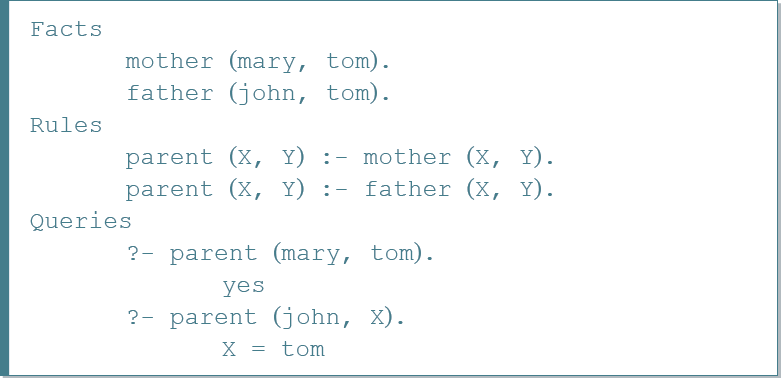 PROLOG範例：
首先，我們先給定兩個事實(facts)，說明“tom”的父親和母親是誰。接著，我們再定義只要是父親(father)或母親(mother)，就是父母(parent)。然後我們可以利用這些事實和法則來詢問系統。第一個問題是想要確認“mary” 是不是“tom”的父母，答案是肯定的；第二個問題則詢問 “john”是誰的父母，而得到的回覆是 “tom”。
ADA
ADA是由美國國防部於1980年代主導所設計出來的程式語言，此語言的名稱是紀念世界上第一位程式設計員Ada Byron。
當初此語言的目的是希望結合所有語言的特性，成為一個具有最強大功能的程式語言，但是也由於其語言過於複雜，造成推廣上的困難，目前所知的應用不多。
C++
第一個具有代表性的物件導向程式語言(object -oriented programming language)其實是1980年左右推出的Smalltalk，其語言的特性強調物件的設計、訊息(message)的傳送，比傳統的結構化語言更具模組化的觀念，所以也更易於維護。
C++則是將物件導向的概念融入C語言而成，換句話說，C語言可以看作是C++的子集合。
C++
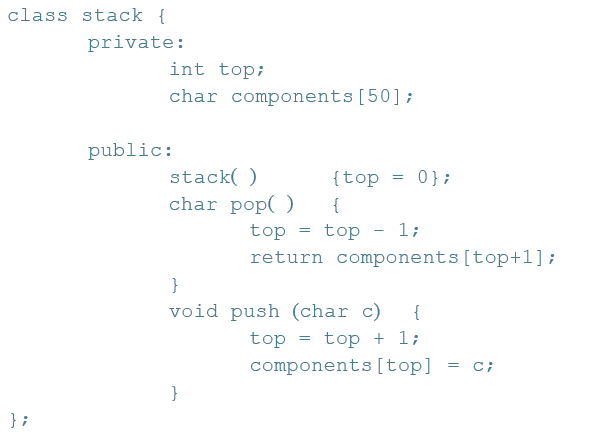 我們定義了一個類別（class）叫作“stack”。在類別中，我們除了可以定義資料（data member）外，還可以定義此類別的行為（function member） 。以類別“stack ”為例， 變數“ top ”和“components”是用以記載此“stack”的相關資料，而函數“stack”、“pop”、“push”則會根據定義好的程式碼執行特定動作。這種把資料和行為一起定義的特性，稱作「封裝」（encapsulation）。
在類別中比較特殊的是，可以指定某個資料或函數的可使用範圍（accessibility） 。若是定義為公開的（public），則類別外部的程式碼可使用該資料或函數，如“ stack”、“pop”和 “push”； 若是定義為私自的（private），則只有定義在類別內部的程式碼可使用該資料或函數，如“top”和“components”。如此控管對資料的安全性和完整性更有保障。
Python
Python的創始者為荷蘭籍的電腦工程師吉多．范羅蘇姆（Guido van Rossum）。
Python本身設計為可擴充的，並不把所有的特性和功能置於語言的核心，而是提供豐富的API和工具整合其他模組。
基於開源的特性，有強大的社群（community）群策群力擴充其功能，所以此程式語言簡單但強大。
Python簡單易學，具有高度的可讀性與彈性，所以也常常作為初學者入門的程式語言。
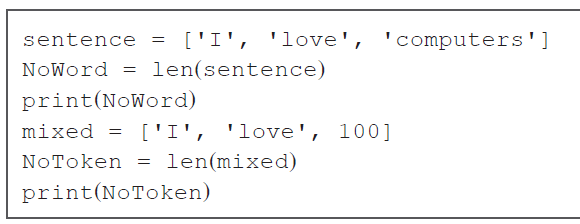 Java
Java和C++一樣具備有物件導向的特性，但是比C++更容易學習，所以曾經一度是物件導向概念的主要教學語言。
但是此語言更前瞻的特性，是提供了跨平台的功能，也就是一個相同的程式，可以在不同的作業環境下執行，所以廣泛的應用於企業級的網路程式開發和行動裝置開發。
JAVA
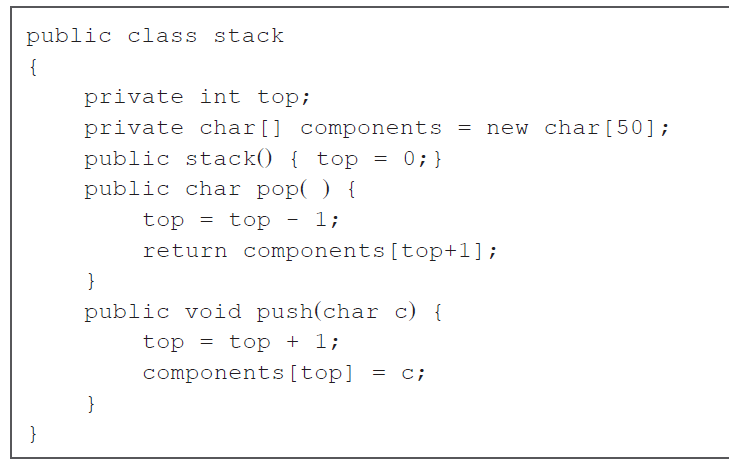 JavaScript 和 ASP.NET
於1995年推出的JavaScript，讓程式碼可以直接編寫在網頁標記中，以便於程式設計師可以於網頁中組裝圖片和外掛程式、或在瀏覽器執行動畫或檢查使用者輸入的函數等等。
微軟公司提出一系列以「.NET」為名稱的解決方案，其中包含的ASP.NET開發平台，大幅度地改善了原先ASP的缺點，將程式分成HTML和Script不同的區塊，以便於撰寫和除錯，並具有物件導向語言的特性。
Kotlin 和 Swift
2014年的Swift，優於Objective-C語言，更加的快速、現代、安全以及具互動性。
2011年的Kotlin，主要特色是與Java的標準函式庫和執行環境相容，所以可於Android平台上執行，但又沒有如同Java一般的專利問題。
所以Swift和Kotlin這兩種程式語言，可以說是目前在手機上開發APP時，兩大平台各自最受歡迎的主流語言。
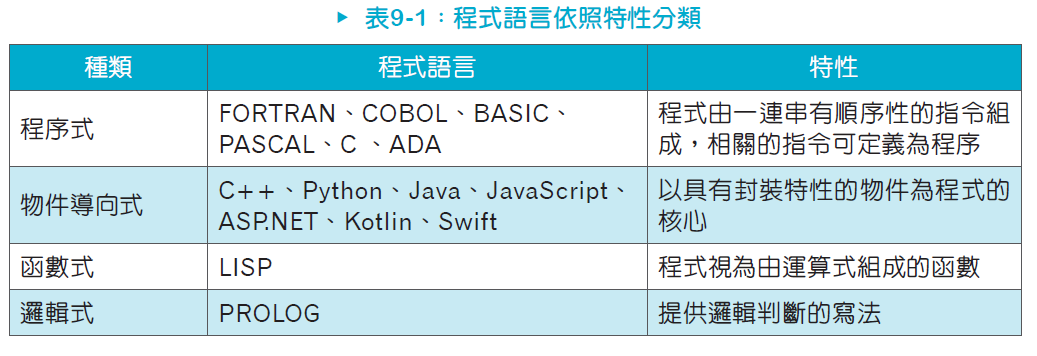 9-2 資料型態
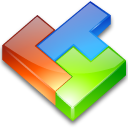 陣列
結構
指標
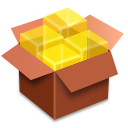 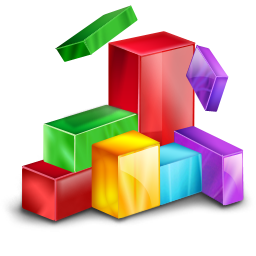 9-2 資料型態
當我們要利用某個程式語言撰寫一個應用系統的時候，我們必須要將處理的對象，以該程式語言提供的資料型態，適當的定義在程式中。
譬如說，要表示月和日組合起來的日期，如2月1日，可以使用字串表示成「0201」，或是利用整數「32」，來表示是1年的第32天，有的語言甚至直接提供日期型態。
9-2 資料型態
一般來講，高階程式語言都會提供以數字和字串為基礎的資料型態。
數字而言，多分為整數(int)、長整數(long int)、浮點數(float)、雙精準數(double)等，這些型態的差別在於可表示數值資料的大小範圍。
文字方面，有的只能定義一個字元(char)，有的則直接可定義較長的字串(string)。
9-2 資料型態
當我們為一個變數宣告好其資料型態之後，系統就知道應該為該變數保留多少記憶體的空間，而空間的大小會決定該型態可表示的數值範圍。
下表顯示C所支援的資料型態，所需的空間和資料範圍會因為機器的規格而有所不同，此表是以64位元的電腦為例，C語言的long int至少是32bits，也可能是64bits。
C 的資料型態
9-2 資料型態
為一個變數宣告好資料型態後，編譯器就會檢查該變數在程式任何地方出現的時候，是不是使用恰當。假設我們宣告「x」是一個字元的資料型態，將符號「a」指定給x就是恰當的，但是將x乘以100就是沒有意義的。
基於這些好處，很多高階語言如PASCAL和C語言，都要求在使用一個變數前，必須先宣告它的資料型態。
陣列
當有一系列相同型態的資料想要處理，如全班50個同學的數學成績，就可以使用陣列(array)的資料型態。
以下宣告一個包含50個整數的陣列：
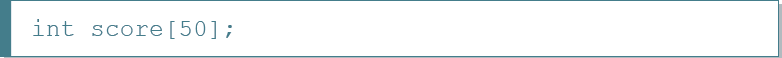 陣列
陣列的名稱為「score」，陣列裡的每個資料為整數(int)型態，而陣列第一個位置為score[0]，第二個位置為score[1]，依序一直到score[49]，這是因為C語言預設以註標0來表示陣列的第一個元素。
定義了陣列之後，就很容易從這個序列中取出一個特定的資料。
陣列
假設這個陣列是以學生的學號依序建立的，那當我們要取出學號5的同學的成績，我們就可以寫score[4]，而學號20的同學的成績，則可以利用score[19]取出。
結構
當有一些相關資料，想要聚集成一個單元一起處理，可以使用結構(structure)的資料型態。譬如說，針對一個同學，我們想要表示他的姓名、系別、年級等3種資料，可以宣告如下：
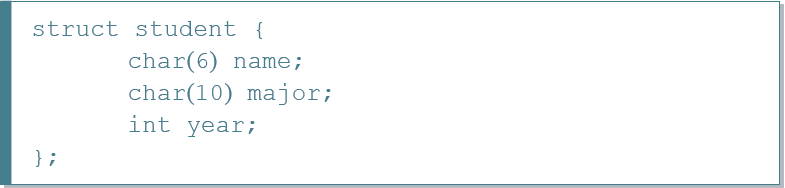 結構
結構的名稱為student，其中欄位name的資料型態為6個字元(char)，欄位major的資料型態為10個字元，欄位year的資料型態為整數。
假設我們之後再宣告變數x的資料型態為student結構，如下所示：
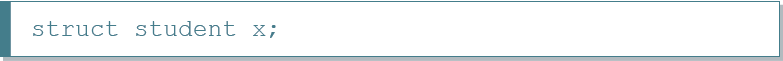 結構
則以後我們可以利用小數點加上欄位名稱，來指出變數x其中的某一個成分，如x.name，x.major，和x.year。
這種表示式可以代表該成分在記憶體的位置，也可回傳該成分目前的值。
指標
指標(pointer)是一種很特殊的資料型態，它記錄的是某個資料在記憶體的位置，也就是它提供了非直接存取(indirect accessing)的功能。
那麼為什麼我們不直接處理該資料，而要透過指標呢？通常有以下兩個理由：
為了效率性的考量。
我們不能確定資料的大小。
指標
為了效率性的考量
指標記錄一個記憶體的位置，所以其所需的空間是固定的，通常就是一個字元的大小。
假設每一個顧客資料，都是用複雜的結構表示，而每個結構大小為100位元，若是希望對所有的顧客資料做處理，像是依照購買金額排序，則在記憶體內我們必須搬動很多個100位元大小的顧客結構。
另一方面，若使用指標為代理人，則在記憶體內我們只須搬動1個字元大小的指標，則程式執行的效率會有顯著的改善。
指標
我們不能確定資料的大小
假設要記錄所有顧客的資料，其中一個方法是使用陣列，但是宣告陣列時必須很明確的告知陣列內元素的個數，如50或100，以便系統在記憶體裡預留空間。
假設宣告陣列大小為100，但是只來了10個顧客，則有90個元素的空間被浪費了；但是若宣告為50，但是卻來了60個顧客，則事先預留的空間則不夠，造成很大的問題。
指標
一般的作法，是將每筆資料用一個節點(node)表示，然後利用指標將節點串連起來，稱作鏈結串列(linked list)。
假設現在要處理的資料是整數型態，則節點的定義如下所示：
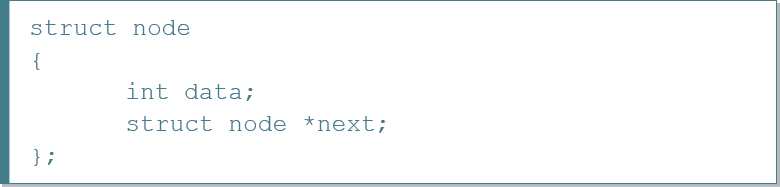 指標
符號「*」表示後面接的變數字串記錄了位址，也就是說，next代表了記憶體中的一塊空間，而該空間存放的資料型態是node。
第一個節點裡的資料是整數3，它指到下一個節點，其資料是整數5，依此類推。
指標
如果要再新增資料，只需要建立一個新的節點，然後接到這個鏈結串列即可。
若是原先的資料不需要了，也可以將該節點移除，然後把指標重新指定，並不需要做太大的改變。
鏈結串列的示意圖
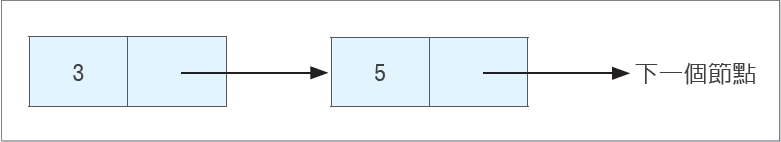 9-3 程式指令
比較：if
固定次數的迴圈：for
不固定次數的迴圈：while和repeat
不固定次數的迴圈：for
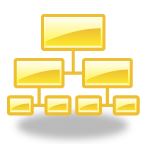 9-3 程式指令
為了清楚的表示邏輯結構和步驟間的關聯，我們常常會使用流程圖(flow chart)來輔助說明。
流程圖裡有幾個不同的符號，分別有其意義：
決策(decision)的運算式是用菱形框表示。
計算(computation)的敘述式是用長方框表示。
輸入(input)和輸出(output)有時會以特定機件(device)有關的形狀來表示。
9-3 程式指令
相關的符號如下圖所示：
流程圖之符號
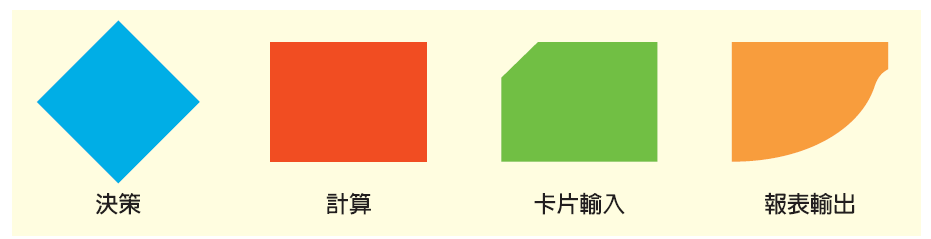 比較：if
if指令提供了邏輯判斷式。
如果if後面接的運算式被判斷為真，則程式會繼續執行緊跟在後的運算式。
如果if後面接的運算式被判斷為不真，且程式設計師提供了其他運算式在else之後，則程式會改而執行該運算式，否則就不會有任何動作。
比較：if
下面這個範例，在變數i的值大於0時，變數x的值設定為10，否則變數y的值設定為5。
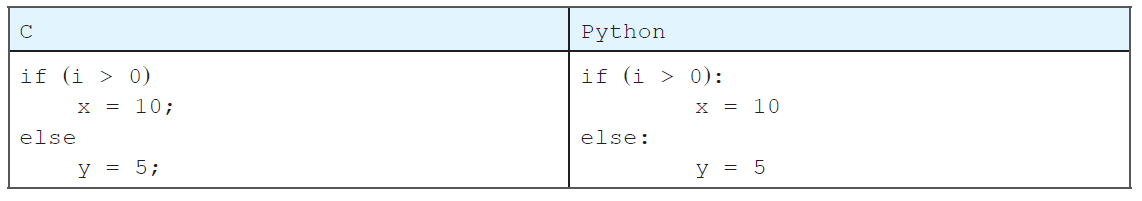 比較：if
Python和C的寫法
Python在“if”的條件式和“else”的關鍵字之後，必須以冒號（:）結束。
Python之後屬於同一個層級的指令，則使用相同的縮排區隔，預設是內縮4個空格（字元空間）。
Python只要可以清楚地分辨出每個敘述（譬如利用換行），就不用在最後加上分號（;）。
C，除了關鍵字之外的敘述，如指定、函數呼叫、變數宣告等，都必須以分號作為結尾。
比較：if
下面這個C語言的範例， 與上例的差別，在於變數 i 的值小於或等於0時，並不會再進一步執行任何命令，因為我們並沒有提供 else 子句。
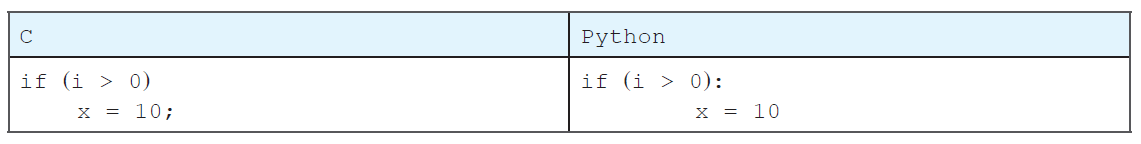 比較：if
寫在if之後的邏輯判斷式，會表示在菱形符號中，然後利用標示為「是」和「否」兩條線，分別指到不同的運算。
為了清楚的表示整個結構，分別利用兩個小圓圈，作為一個虛擬的開始和虛擬的結束。
在圖(a)中，判斷式「i >0」不論是否符合，都會有一個對應的運算；但是在圖(b)中，一旦判斷式不符合，則沒有任何的運算，整個結構直接結束，進入下一個命令。
if結構的流程圖
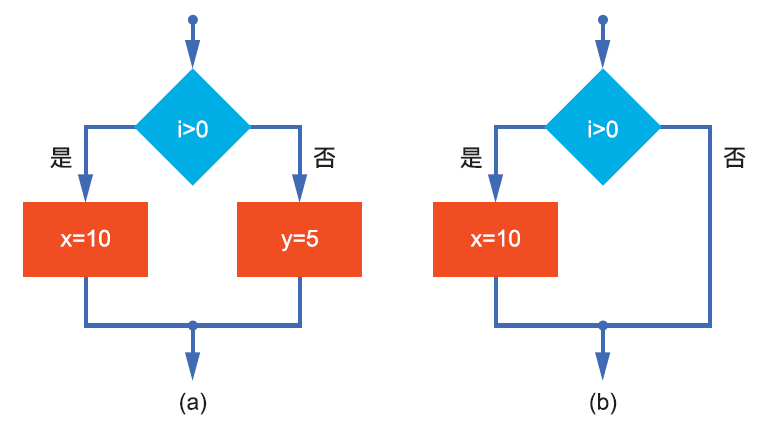 比較：if
下例顯示了巢狀if（nested if）的寫法，也就是我們可以在一個 if 敘述裡面，再放入另一個 if 敘述。
以此例而言，當變數i的值被判斷為正之後，我們需要再確定變數a的值大於變數b的值，才會指定變數x為10。
比較：if
值得注意的是，變數y的值會被指定為「5」，是在當變數i的值為「正」，且變數a的值「不大於」變數b的值的情況下。
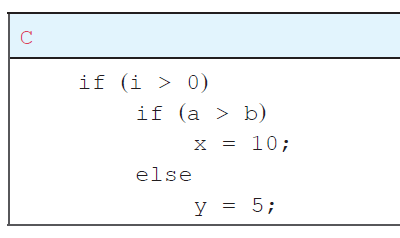 比較：if
一旦判斷式「i > 0」不符合，則整個結構沒有任何其他運算，直接結束
但是若判斷式「i > 0」為真，則還要再做另一個判斷，亦即是否「a > b」，才會決定相對應的動作。
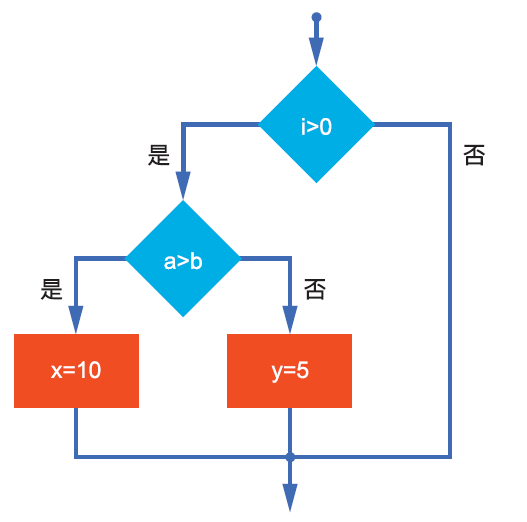 巢狀if結構的流程圖
固定次數的迴圈：for
利用for指令，我們可以事先指定好迴圈的執行次數。
在下面這個Python範例中，我們首先透過 “range(1, 6)” 這個函數，產生從整數1到整數5（6-1）的連續整數數列。
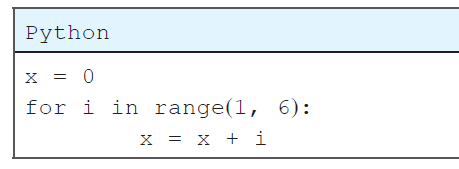 不固定次數的迴圈
所謂的不固定次數，就是迴圈的執行次數，並沒有很明確的在程式裡指定好。
至於迴圈要執行幾次，則是利用一個特定的邏輯判斷式來控制。
在C和Python裡都提供了相對應的指令，以下我們使用範例加以說明。
“while”後面是接一個邏輯判斷式，也就是“i <6”。
若是這個邏輯判斷式為真，則程式會進入此迴圈，執行定義於內的指令，更改變數“x”和變數“i”的值。
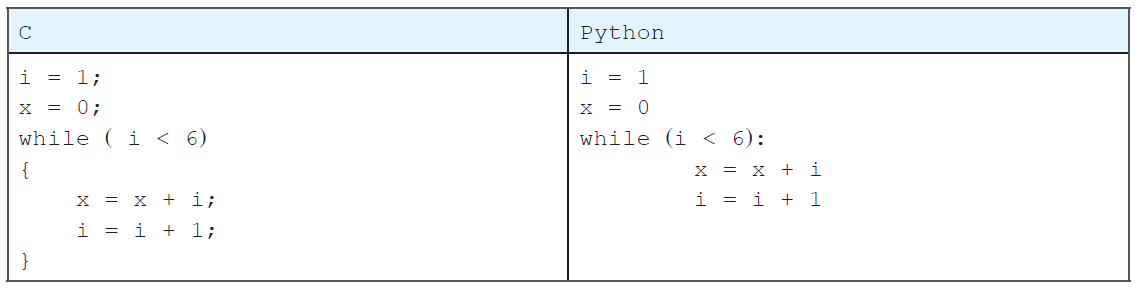 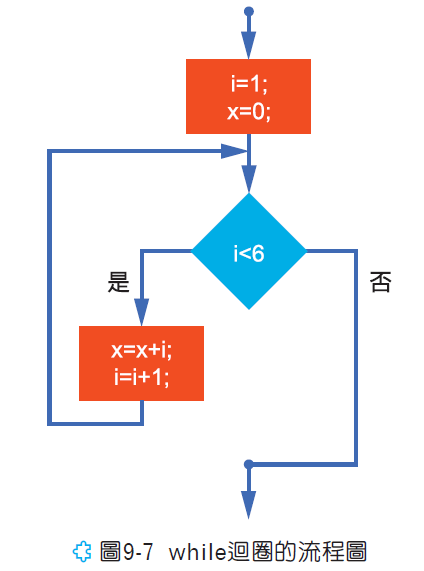 另一種迴圈的寫法，則是不先做判斷，而是直接執行命令，等到執行完再做邏輯式的判斷。
當判斷式為真的時候，程式會回去繼續執行迴圈內的指令。
Python並沒有提供此類寫法，而在C裡面，則是利用關鍵字 “do”和“while”來實作此功能。在下例中，程式同樣會執行迴圈5次，並讓變數“x”的值為整數1加到整數5的和。
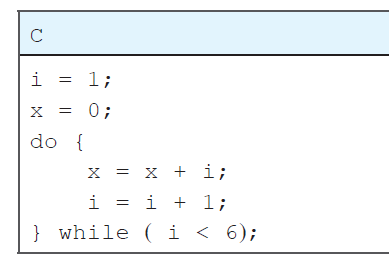 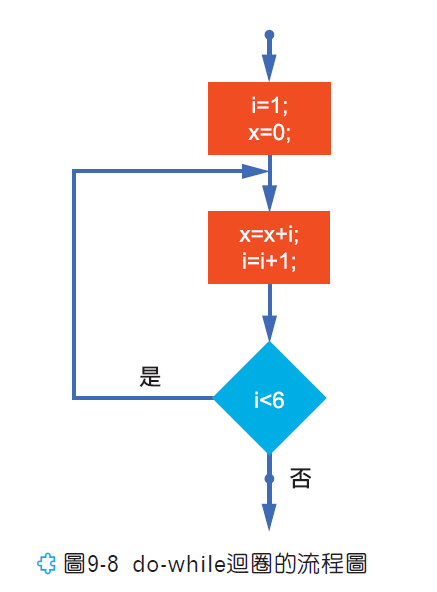 9-4 程序定義和使用
全域變數vs.局部變數
以值傳遞vs.以位址傳遞
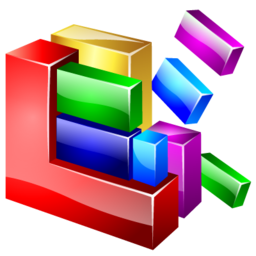 9-4 程序定義和使用
在一個程式(program)中，可能會寫出冗長而難以理解的命令，所以大部分的程式語言都提供了程序(procedure)或函數(function)的定義。
一個程序對應到一段程式碼，稱作程序本體(body)，然後也指定一個對應的名稱，稱作程序名稱(name)。
等到定義完程序之後，只要利用該名稱呼叫該程序(procedure call)，對應的程式碼就會執行。
9-4 程序定義和使用
程序在定義時，必須提供下列資訊：
9-4 程序定義和使用
在下例中，定義一個程序叫作square，該程序定義了一個整數參數x，還有一個局部變數y，參數x的平方值會被計算出來然後回傳給呼叫者。
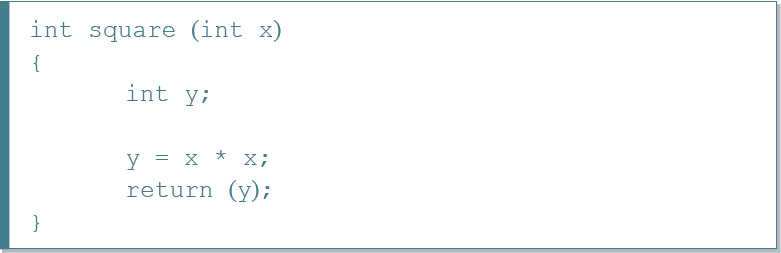 9-4 程序定義和使用
在下例中，將定義一個沒有回傳值的程序。在第9-2節中，曾經定義了結構node，用以建構出一個鏈結串列。我們把該結構再一次列在下面：
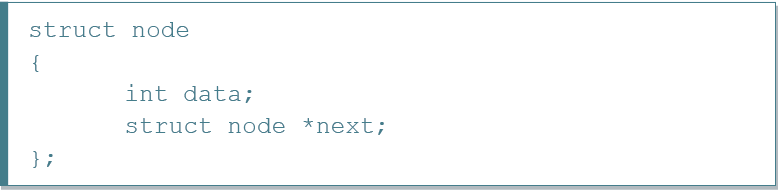 9-4 程序定義和使用
假設有兩個鏈結串列p和q，希望將p串列的第一個node，變成q串列的第一個node，則對應的程式定義如下：
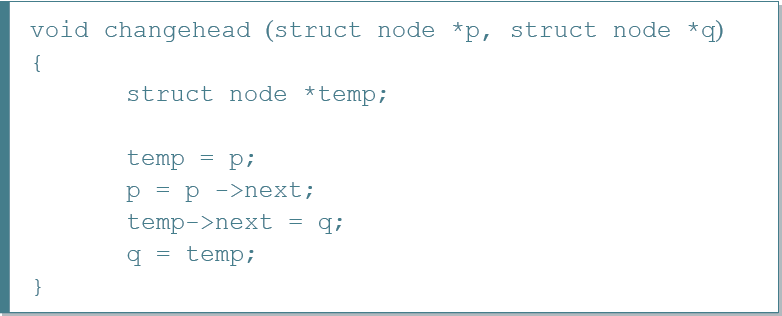 9-4 程序定義和使用
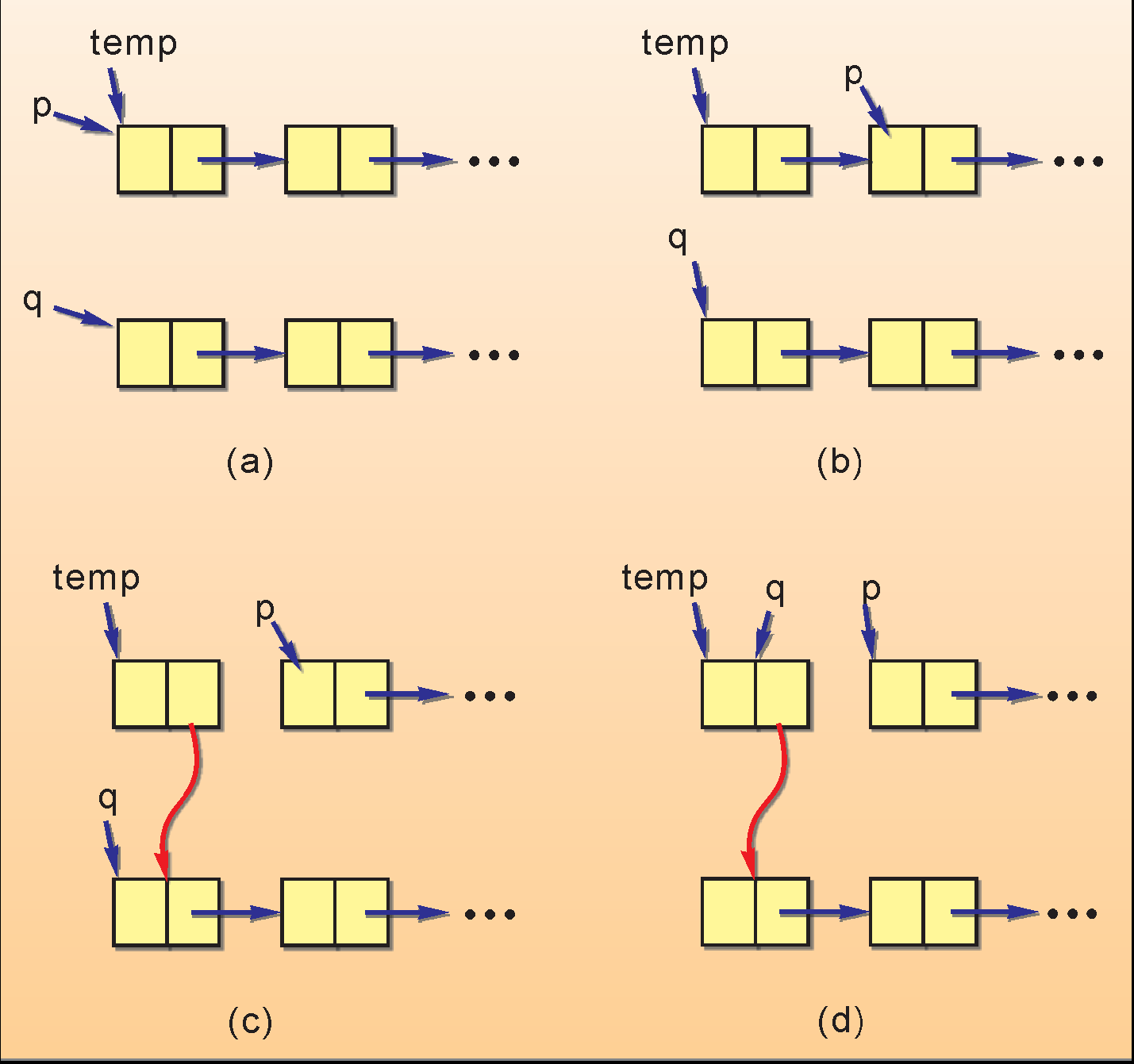 程序 changehead的執行步驟示意圖
9-4 程序定義和使用
程序square和程序changehead的最大差別，在於前者有回傳值，而後者沒有。
在PASCAL裡，有回傳值的程序稱作函數(function)，為了方便起見，我們也一律稱有回傳值的C程序為函數。
值得注意的是，通常我們是在一個運算式裡呼叫一個函數。
9-4 程序定義和使用
譬如在下面的程式碼中，先呼叫函數square以計算5的平方，然後將函數回傳的值乘以10之後，再將其值指定給變數 x。
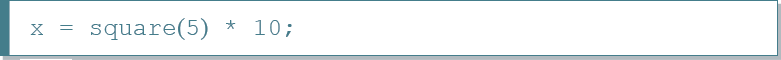 9-4 程序定義和使用
至於一般沒有回傳值的程序，就如同一般命令的被呼叫，如同下例所示。
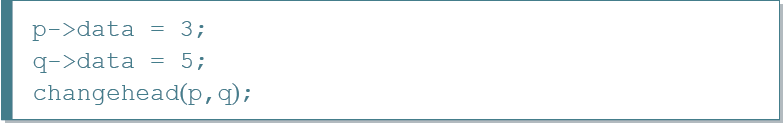 全域變數VS.局部變數
在撰寫一個程式時，我們必須定義變數用來記錄不同的資料。但是根據變數可被使用的範圍，我們可以將變數分為兩類：
全域變數(global variable)：能被全部的程式碼使用到。
局部變數(local variable)：只能被一部分程式碼使用到，通常定義在程序中。
全域變數VS.局部變數
以下面這個C程式的範例來說明：
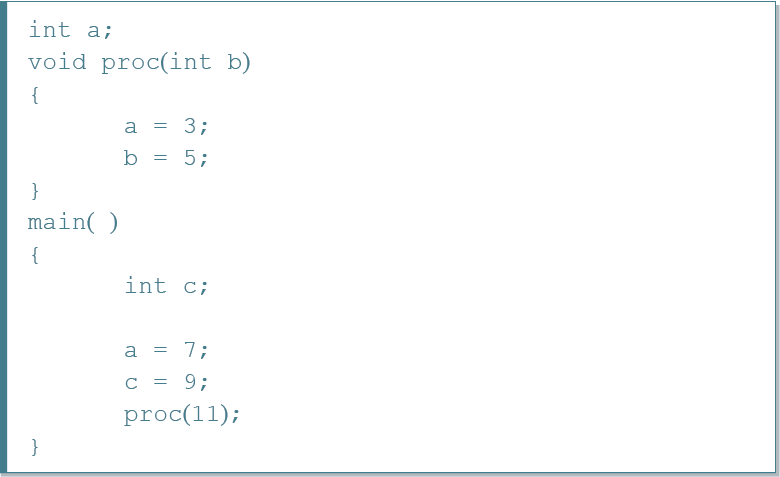 全域變數VS.局部變數
在C程式裡，定義在每個程序裡的變數，稱作局部變數(local variable)，只有該程序可以使用該變數。
譬如，變數c為程序main的局部變數，若是程序proc使用了變數c，則為不合法的使用。
至於定義在整個程式碼的最前端，就沒有隸屬於哪一個程序，所以任何程序都可以使用它，這樣的變數稱作全域變數(global variabe)。
全域變數VS.局部變數
在本範例中，變數a即為全域變數，所以程序main和程序proc都可以使用它。
首先程序main先將它的值定義為7，接著呼叫程序proc，將其值重新定義為3，所以最後變數a的值會是3。
以值傳遞 VS. 以位址傳遞
定義程序時，必須定義正式參數(formal parameter)，同時宣告該參數的資料型態。
定義完之後，我們在呼叫該程序時，所提供的符合正式參數資料型態的參數，就稱作真實參數(actual parameter)。
以值傳遞 VS. 以位址傳遞
該函數定義了一個正式參數x，其型態為整數，如下所列：
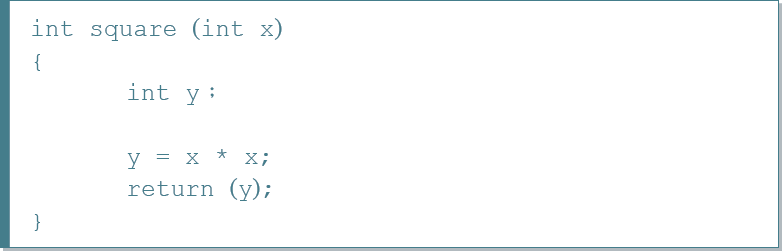 以值傳遞 VS. 以位址傳遞
在下列的運算式裡呼叫該函數時，所提供的真實參數為5：


在這裡的問題，就是我們如何把真實參數5，傳給正式參數x，以便進行運算？
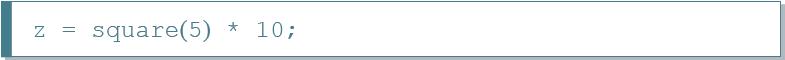 以值傳遞 VS. 以位址傳遞
在C程式裡的作法，就是「以值傳遞」(passed by value)。
我們會把真實參數的「值」算出來，然後再傳給正式參數。所以，我們也可以提供一個運算式，作為真實參數。
以值傳遞 VS. 以位址傳遞
在下例中，我們會先算出5+3的值之後，再將其傳給正式參數x：


以值傳遞是一個最方便也最常見的方式，但是它仍然有它的限制，就是沒有辦法改變真實參數的值。
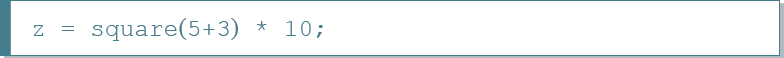 以值傳遞 VS. 以位址傳遞
假設我們希望寫一個程序，把兩個整數值對調，我們寫出來的程序可能如下所示：
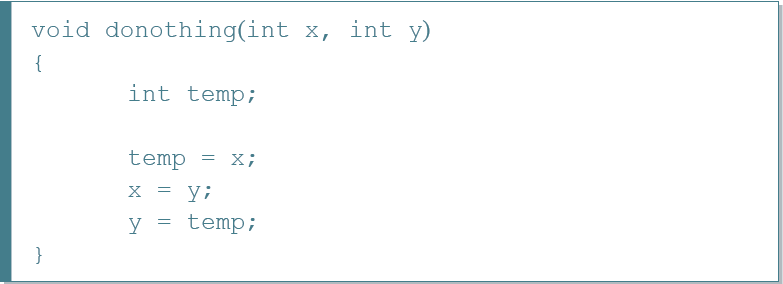 以值傳遞 VS. 以位址傳遞
然後我們在主程式裡，呼叫程序donothing幫我們交換變數a和b的值，如下所示：
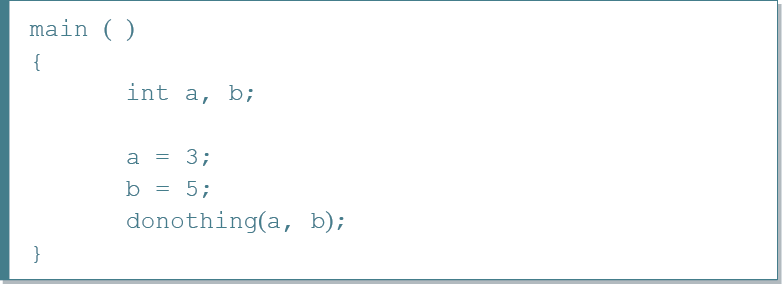 以值傳遞 VS. 以位址傳遞
則執行的狀況如下：
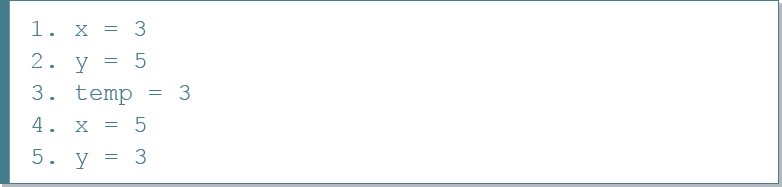 以值傳遞 VS. 以位址傳遞
在程序裡面，參數x和y的值的確被調換了，但是對真實參數a和b卻產生不了任何影響。
正確的寫法，應該是利用「以位址傳遞」(passed by reference)的觀念，也就是把真實參數在記憶體的位址傳給正式參數，讓程序裡的運算直接作用在真實參數上。
以值傳遞 VS. 以位址傳遞
下面列出C語言的寫法：
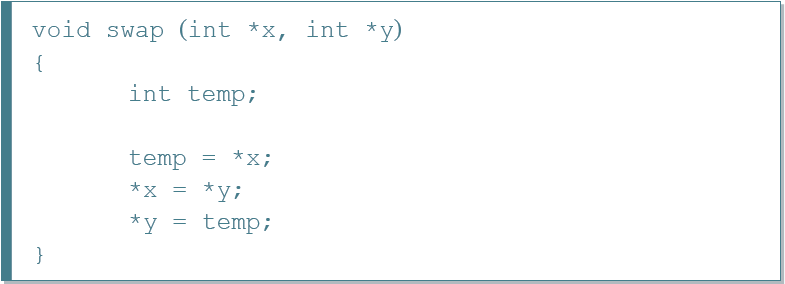 以值傳遞 VS. 以位址傳遞
在呼叫的時候，則必須明確地把位址傳過去：
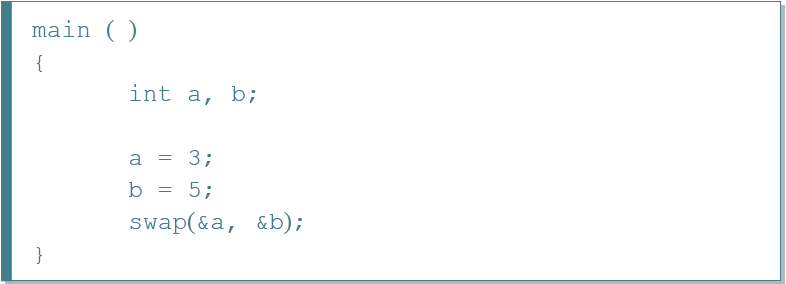 以值傳遞 VS. 以位址傳遞
則執行的狀況如下：
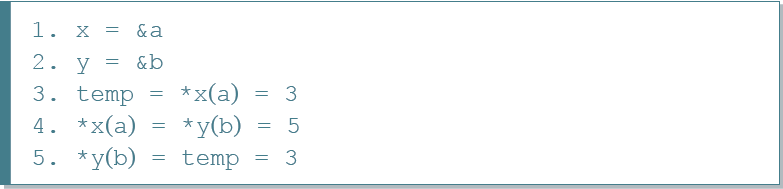 以值傳遞 VS. 以位址傳遞
注意到在第4步裡，雖然在程序裡表面上是作用在正式參數x，但因為正式參數x和真實參數a，其實是指到在記憶體裡的同一塊空間，所以等於是作用在真實參數a上面。
第5步也是同樣的效果。如此一來，就達到了改變真實參數的目的。